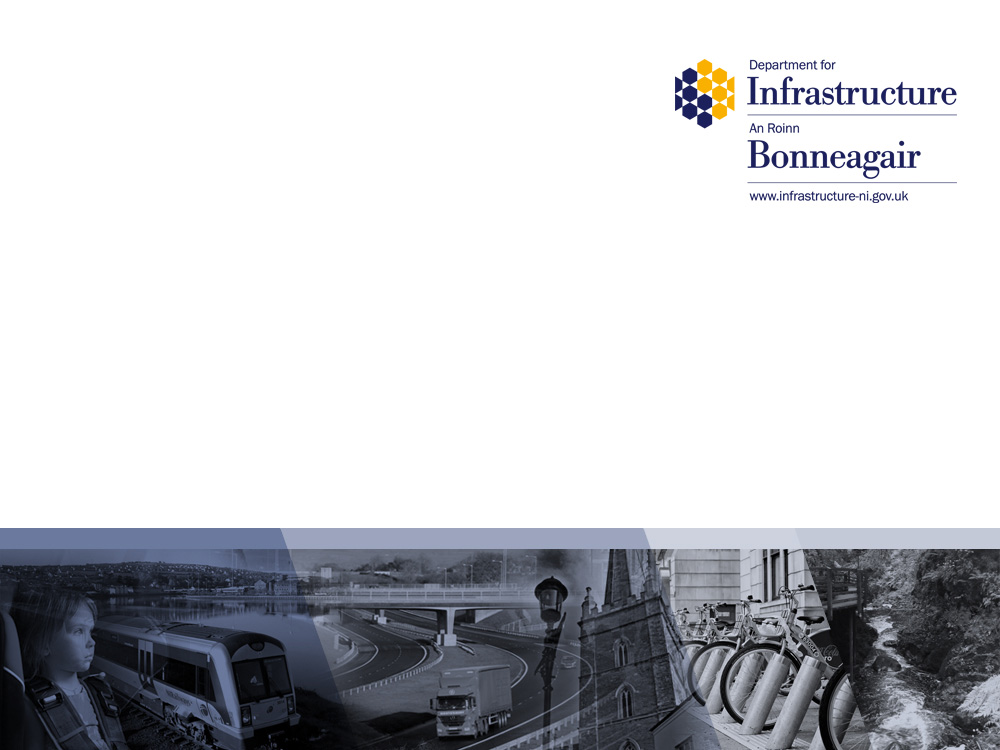 Motorcyclists
[Speaker Notes: Teacher Notes


Students should:

Know what the motorcycle test entails
Know how vulnerable they are on a motorcycle
Know how to reduce the risk by taking appropriate action
Know what clothes to wear]
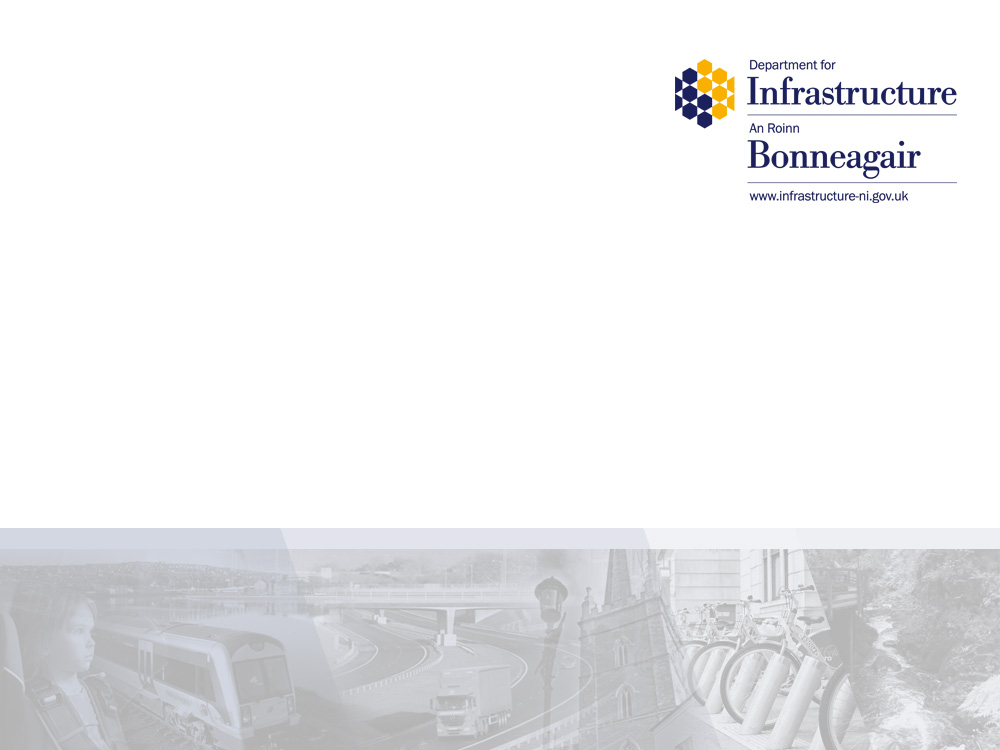 Pre-Evaluation – Motorcyclists
[Speaker Notes: Teachers should complete the pre-evaluation before watching the video. This is located at Annex A in the teaching notes.

Please complete by asking your class the questions- this could be answered by a show of hands. Please tick one answer box per question.

If teachers could complete a hard copy of this and then return to Road Safety Promotion and Outreach Branch, Room G-31, Clarence Court, 10-18 Adelaide Street, Belfast, BT2 8GB or email to  safeandsustainabletravel@infrastructure-ni.gov.uk]
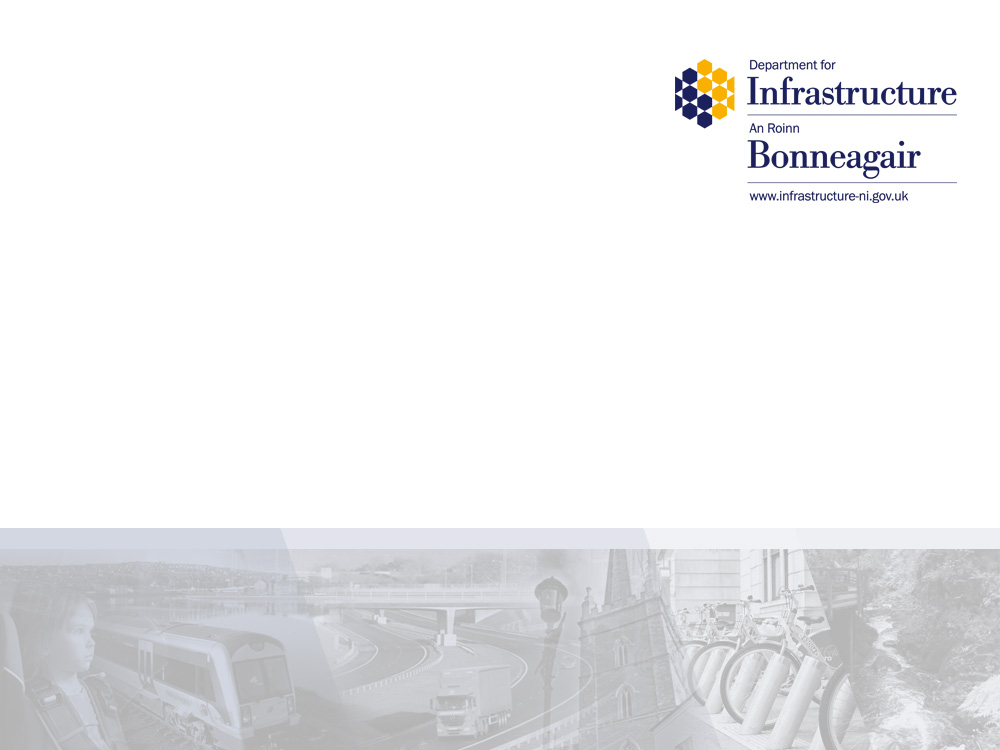 Video
Who’s Underneath?
[Speaker Notes: Teacher Notes

This  advertisement shows the human face beneath the helmet.  The advert targets motorists of all ages to make them aware of how the most common of driver errors could result in motorcyclist deaths and serious injuries.  The list of errors includes, emerging from a minor road or entrance without care, turning right without care or U-turning without care.

Evidence shows drivers perceive motorcyclists as the phantoms of the road, they see the machine, not the person.  The motorcyclist can become dehumanised and faceless and there is a tendency for drivers to blame motorcyclists even when they are not at fault.

This presentation challenges drivers to think in a new way about motorcyclists to look at the person beneath the helmet and separate the motorcyclist from the machine.

The single most powerful thing we can say to prevent biker casualties is – Drivers – take another look at motorcyclists.

We need to remind motorists that every motorcyclists is a human being – a father, a brother, a son, an uncle, a sister, a mother, a partner.]
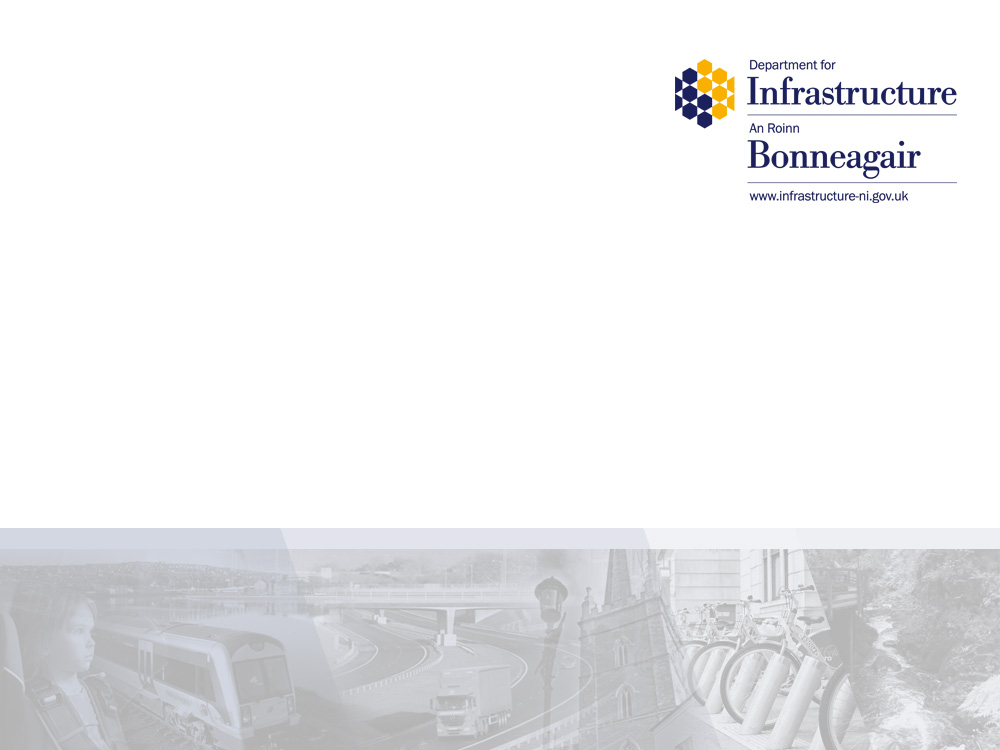 Learning to Ride a Motorcycle
Valid Theory Test

Compulsory Basic Test Certificate

Module 1- Off Road

Module 2- On Road
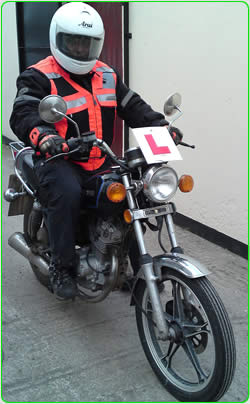 [Speaker Notes: Teacher Notes

Rules for Northern Ireland – Passing your Test

To take your motorcycle or scooter test you will be required to show a valid Theory Test and Compulsory Basic Training certificate.

Once you have completed both of these you can then progress – preferably under the instruction of a qualified Approved Motorcycle Instructor (AMI) – to train for your test.

The motorcycle test is split into 2 parts:

Module 1 – off road
And
Module 2 – on road

Module 1 consists of a series of manoeuvres designed to demonstrate your control of the machine.  You will be asked to attend one of the off road test centres.  Your instructor will be able to tell you where your nearest centre is and can arrange the test for you.

A slow riding exercise, where the candidate rides alongside the examiner at walking pace
A slalom and figure of eight exercise riding around cones
Walking and riding U-turn exercises, including use of the motorcycle stands
A curve, to be ridden in second or third gear, at a minimum speed of 30kph (18.75 mph)
A combined avoidance and braking exercise at a minimum speed of 50 kph (31.25 mph)
An emergency stop at a minimum speed of 50 kph (31.25 mph)

Once you have successfully completed your Module 1 test you can then take the On Road test Module 2.

Whilst most people will take their test on a 125 cc machine it is also possible to take your test on a machine of between 75 and 120 cc.   

A light motorcycle licence (A1), which restricts riders to any bike up to 125cc and a power output of 11 KW/14.6 Bhp – the practical test must be taken on a bike of between 75 cc and 120 cc.
A standard motorcycle licence (A) is obtained if the practical test is taken on a bike of over 120 cc but not more than 125 cc and capable of at least 100 km/h per hour – after passing the standard motorcycle practical test, you will be restricted for two years to riding a bike of up to 25 kW/33 Bhp and a power/weight ratio not exceeding 0.16 kW/kg, after this you may ride any size of bike.

Your test will last for approximately 40 minutes after which, if successful you will be free to ride unaccompanied on the road but you will have to carry an R Plate and you will be restricted to 45 mph for 1 year.  This requirement is in place whether you opt for an A1 or a standard A licence.

Teacher please note that these are new rules which came into force in January 2013 – you can no longer put an ‘L’ plate on a moped at 16 years of age and ride on the open road without first passing the CBT test.  For further information on obtaining a provision/full motorcycle licence see www.nidirect.gov.uk/index/information-and-services/motoring/driver-licensing/learner-and-new-drivers/riding-motorcycles-and-mopeds/about-compulsory-basic-training-cbt.htm]
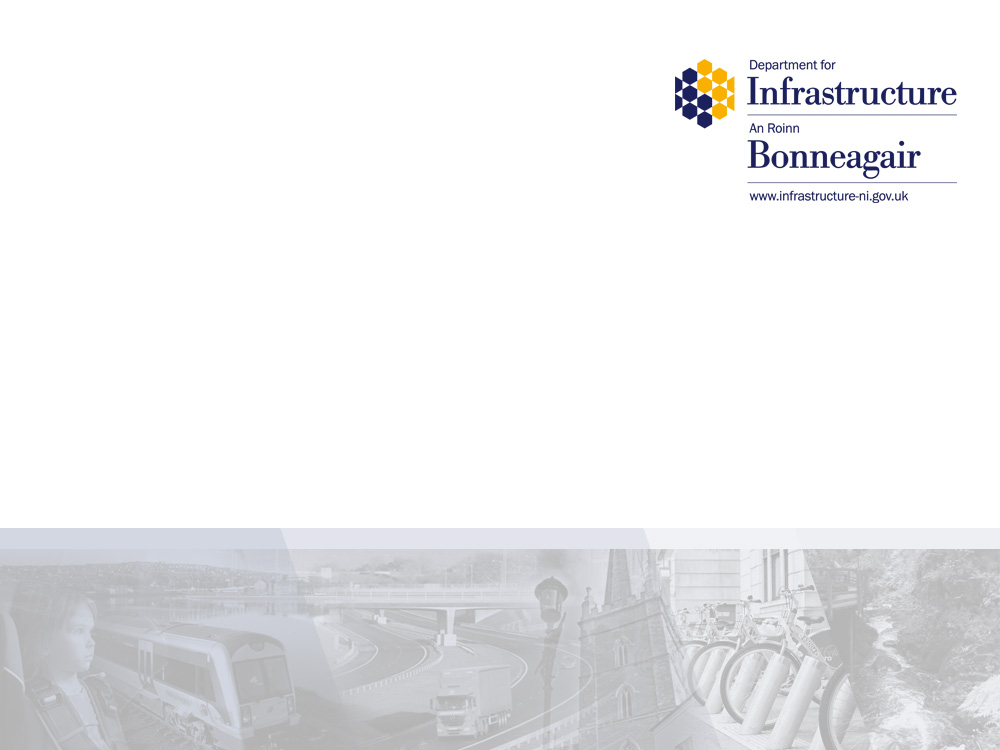 How Vulnerable are Motorcyclists?
[Speaker Notes: Teacher Notes

Motorcyclists are 75 times more likely to be killed or seriously injured (KSI) in serious or fatal crashes than car drivers when casualty rates are compared per billion miles travelled.

Injuries to motorcyclists are out of proportion to their presence on our roads.  Motorcyclists make up 1% of total road traffic, but account for 19% of all road user deaths.

Most collisions happen at road junctions.

51% of collisions are caused by car drivers who do not see the motorcyclist

Discuss why motorcyclists are more vulnerable, answers may include:

No protection surrounding you as you would have in a car – closer to the ground

The weather can be a major factor for motorcyclists particularly if they do not have experience of riding in wet weather

The size of the motorcycle compared to the size of a car making you less easy to see

Two wheels as opposed to four – easy to be knocked off]
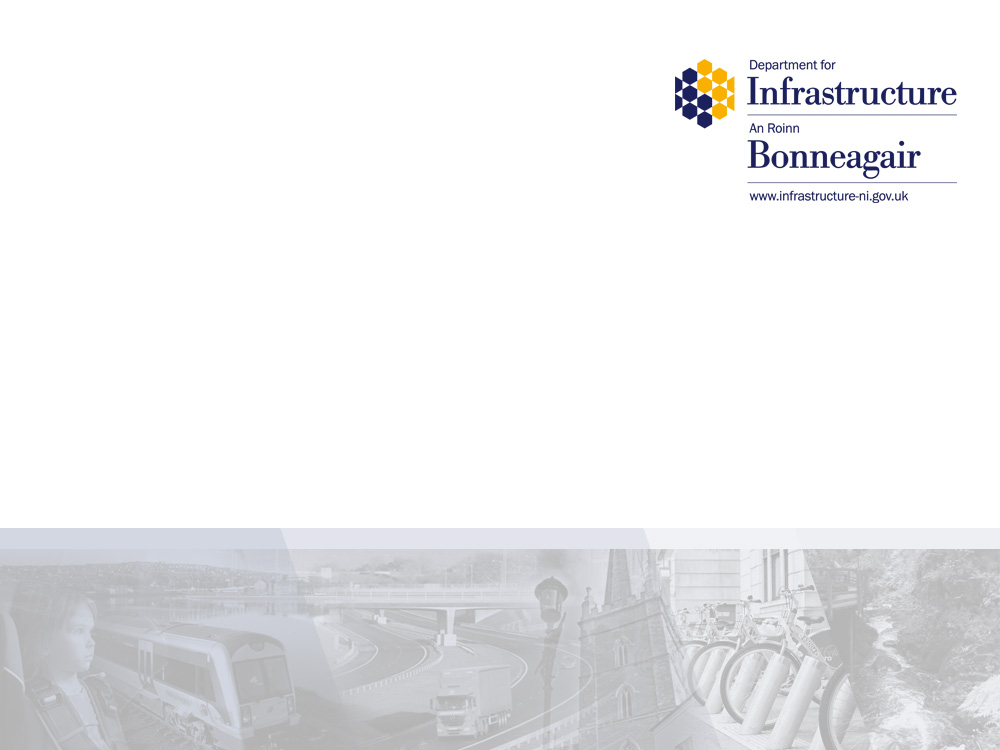 How to Reduce Your Risk as A Motorcyclist?
[Speaker Notes: Teachers Notes


The following tips will help keep you and other road users safe:

Riding defensively makes you less vulnerable

Motorcycle riders have a great deal to think about, as road users and traffic conditions change continuously requiring constant alterations to speed and position.

Make sure you:

Anticipate the actions of others
Are alert and observant
Can slow down and stop if the unexpected happens
Position yourself in the safest and best place to maximise your visibility of potential hazards
Take a ‘lifesaver’ glance over your shoulder before carrying out manoeuvres, so you know where others are and what they are doing

Consider further skills training to improve your performance and safety on the road.  You should consider a scheme like the Institute of Advanced Motorcyclists.   The PSNI also run a scheme called ‘Bikesafe’  which is FREE and conducted solely by PSNI Advanced Road Traffic motorcyclists.  By passing on their knowledge, skills and experience, police motorcyclists can advise you on how to become a safer, more competent rider and help you avoid some of the most common causes of collision and death.  They can also help you increase your ability and confidence, so you can get even more enjoyment from riding your motorcycle.  Attending one of these courses may help reduce your insurance premium.



For more information on the PSNI Bikesafe see www.bikesafe.co.uk/Police.../Police-Service-of-Northern-Ireland.aspx]
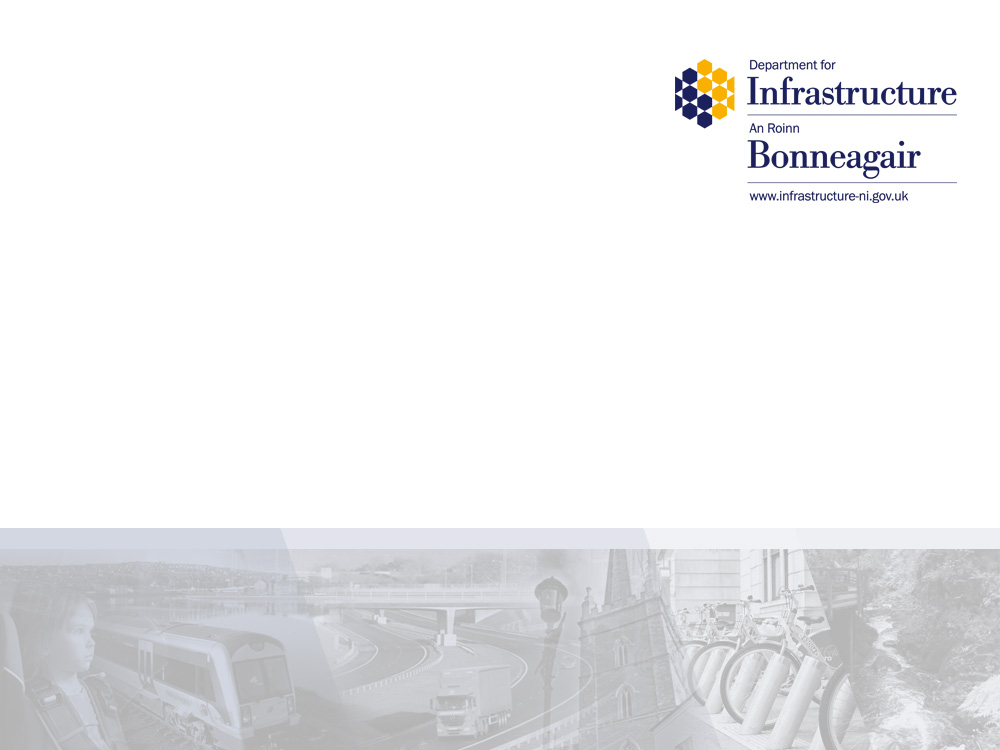 What clothes should a motorcyclist wear?
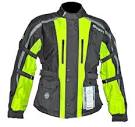 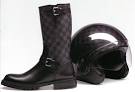 [Speaker Notes: Teacher Notes

Fall off your bike and tarmac will shred through your jeans in seconds.  Wearing the right gear is just as important to your safety as servicing your motorcycle and knowing how to ride it.

Protective clothing may protect you if you fall off.  It will also protect you from the weather and helps other road users to see you.

It is important that you as a motorcyclists can be seen at all times and for this reason you should wear:

Bright or fluorescent gear during the day and reflective gear at night

HELMETS

It is the law in Northern Ireland to wear a safety helmet when riding a motorcycle on the road.  You should invest in the best possible helmet that you can afford.

Must comply with British Standards BS6658:1985 and carry the BSI Kitemark
Comply with UNECE Regulation 22.05
Comply with any standard accepted by a member of the European Economic Area which offers a level of safety and protection equivalent to BS 6658:1985 and carry a mark equivalent to the BSI Kitemark.

If your helmet receives any serious impact you should always buy a new one.  Damage won’t always be visible to the naked eye.

Never buy or wear a second hand helmet, as you may not see if the protective material inside the helmet is damaged.

Motorcycle clothing 

There are two main types:

Clothing made from man-made materials
Leather clothing

When you are choosing protective motorcycle clothing make sure you look for additional protection for the shoulders, elbows and knees.  It should have armour at the points which are most vulnerable in a crash.

Don’t buy second hand kit, unless you know exactly who owned it and it has not been involved in any collisions.  

Other Clothing

Good gloves are essential when you ride a motorcycle.  Never be tempted to ride without gloves.  If you fall off you could seriously injure your hands.

Boots – it is important to wear good boots or footwear when you ride a motorcycle.  If you wear sandals or trainers your feet will have little or no protection if you fall off.  Look for boots which have protection for the shin, heel and ankle.  

Visor and goggles – A visor or goggles are vital to protect your eyes from wind, rain, insects and road dirt.

All visors or goggles are like helmets and must comply with the relevant safety regulations.

It is important that you keep your visor or goggles clean.  You must have a clear view of the road ahead at all times.  To clean your visor or goggles wash them with warm soapy water.  Do not use solvents or petrol.

Please note that if you turn up for a motorcycle test and are not wearing the appropriate standard of clothing the examiner can refuse to carry out the test.  The following are examples of clothing that may not be acceptable.  It would not be advisable to wear any of this clothing on a motorcycle at any time:

Lightweight training shoes
Plimsolls or canvas basket ball trainers
Any form of clothing with areas of exposed skin
Shell suit or lightweight track suit
Distressed ripped jeans
Lightweight fleece or hoody
No gloves or skiing gloves]
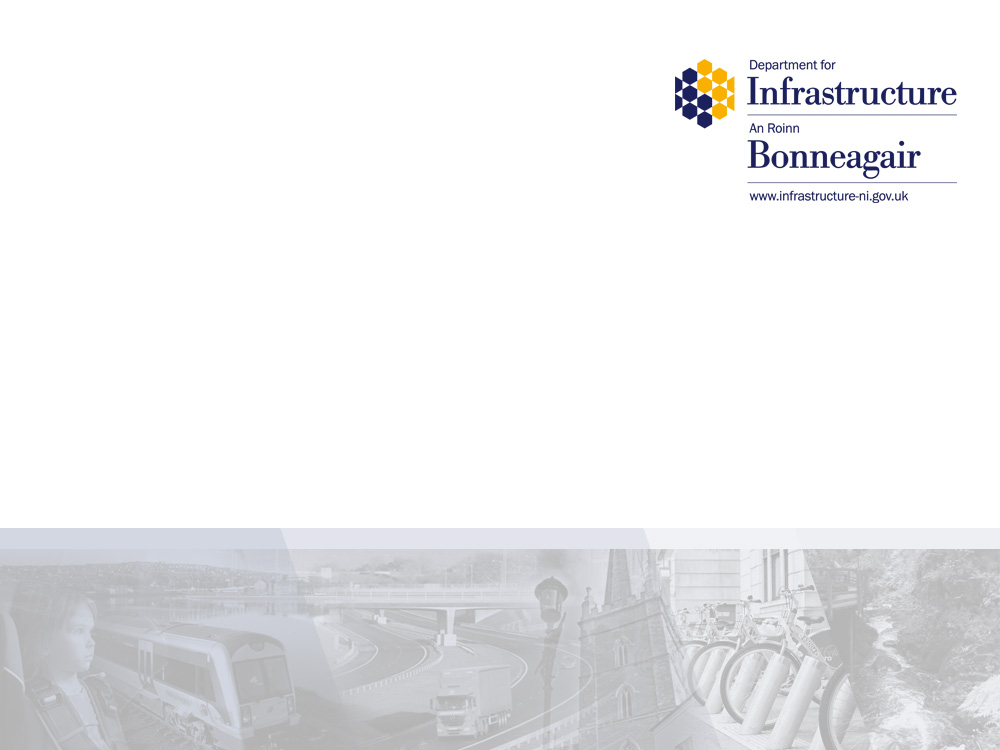 Drivers take another look
[Speaker Notes: Teacher Notes

Advice for Drivers:

Here are a few simple ways of avoiding crashes with motorcycles:

THINK!  Take longer to look for bikes:

Look carefully for motorbikes when you pull out a junction.  If you are approaching a junction, look out for motorcyclists pulling out too.

KEEP YOUR DISTANCE

Driving too close can intimidate a less experienced motorcyclist.

CHECK FOR BIKES WHEN CHANGING LANES

A motorcyclist may be in the space you want to move into, or moving into it fast.  Remember your blind spot.

CHECK FOR BIKES WHEN TURNING

Parked cars or large vehicles can obstruct your view of a motorcyclist.

MOTORCYCLISTS MIGHT PASS YOU ON EITHER SIDE

Double-check for motorcyclists, whether you’re turning left or right.

PARK SAFELY

Check for motorcyclists before opening your car door – and ensure that your passengers do the same.  When you pull away, remember to look specifically for motorcyclists as they can accelerate faster than cars.]
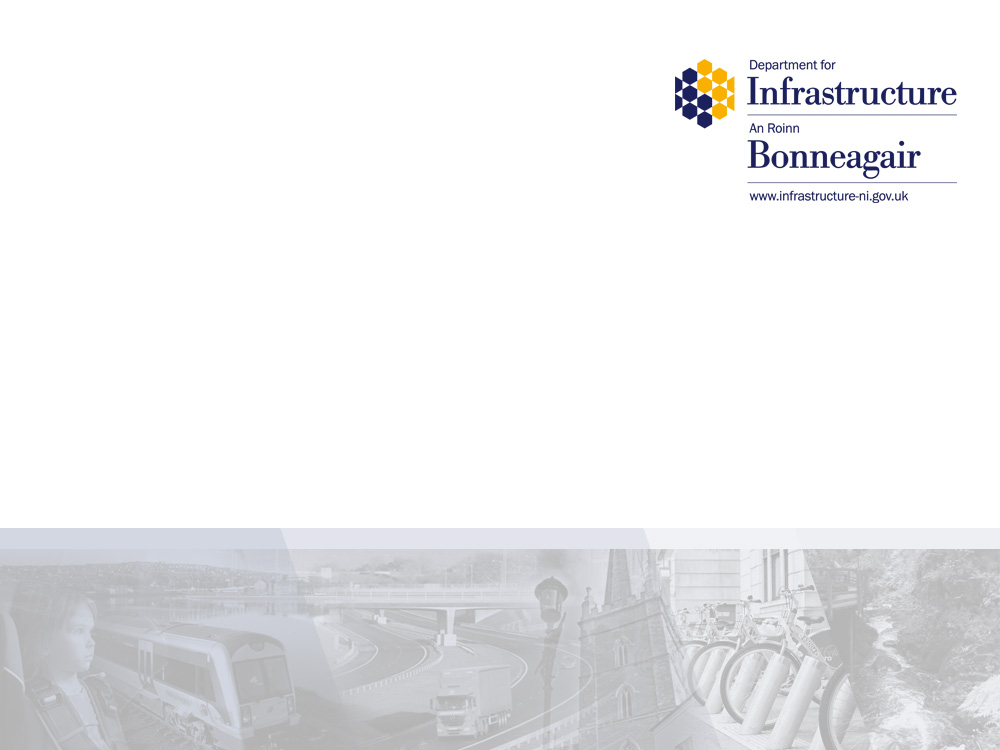 Post-Evaluation – Motorcyclists
[Speaker Notes: Teachers should complete the pre-evaluation before watching the video. This is located at Annex A in the teaching notes.

Please complete by asking your class the questions- this could be answered by a show of hands. Please tick one answer box per question.

If teachers could complete a hard copy of this and then return to Road Safety Promotion and Outreach Branch, Room G-31, Clarence Court, 10-18 Adelaide Street, Belfast, BT2 8GB or email to  safeandsustainabletravel@infrastructure-ni.gov.uk]